Topic Overview
In this unit, you will be given the opportunity to develop your own sense of identity, particularly as it applies to your relationship with family & friends. You will also think about the idea of forgiveness. In learning about how religious traditions can help to bind people & families, you will also think about customs & traditions in your own families. You will reflect on how stories can help us to think about our own identity & relationships.
Bible
Rahki
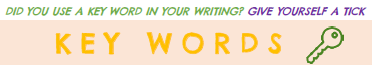 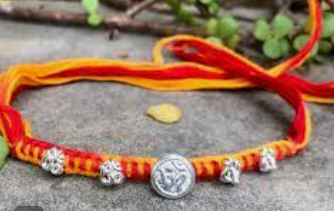 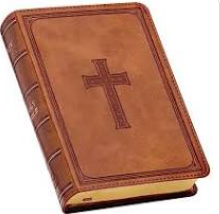 Shabbat
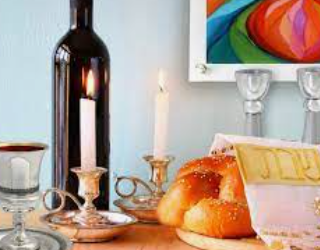